Istituto Magistrale Camillo  Finocchiaro Aprile
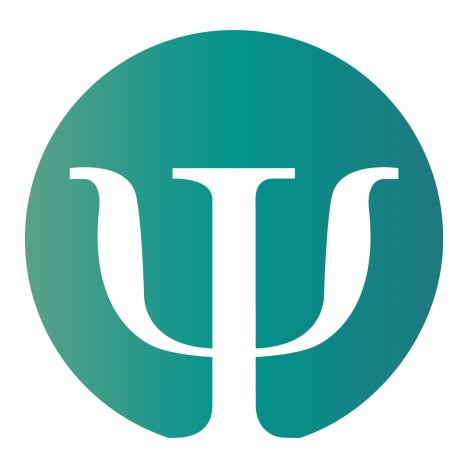 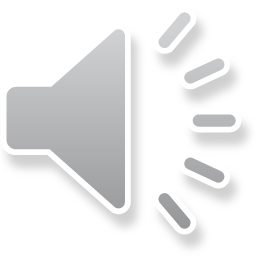 Via Cilea n.56 – 90144 Palermo
Tel 091.343509
L’Istituto offre due indirizzi
Liceo delle Scienze Umane  
Liceo delle Scienze Umane con opzione economico-sociale
   entrambe di cinque anni, finalizzate all’acquisizione di competenze relative a:
- processi formativi ed educativi
- problematiche relazionali
- metodologie comunicative
- processi culturali e interculturali
- fenomeni economico - giuridico-sociali.
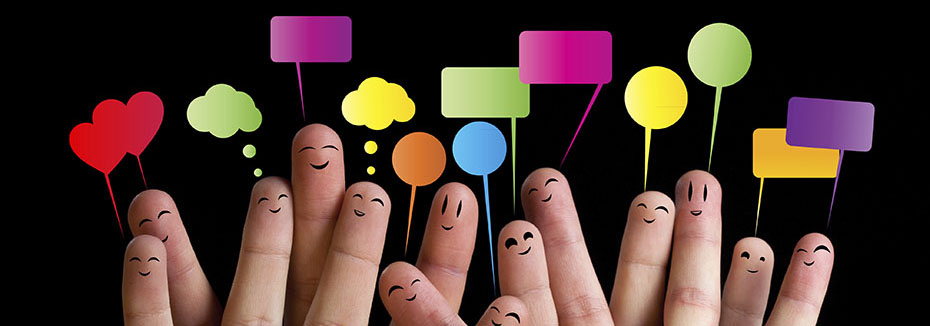 L’Istituto offre due indirizzi
Il Liceo delle Scienze Umane
    Affronta studi di carattere umanistico approfondendo le Scienze Umane e garantendo, insieme ad una preparazione liceale, una specificità incentrata in studi antropologici, psicologici e pedagogici.

Il liceo delle Scienze Umane con opzione economico-sociale
       Nella cornice di un curricolo liceale garantisce l'acquisizione di competenze legate all'ambito socio economico e giuridico, offrendo in una prospettiva internazionale, la conoscenza di una seconda lingua straniera.
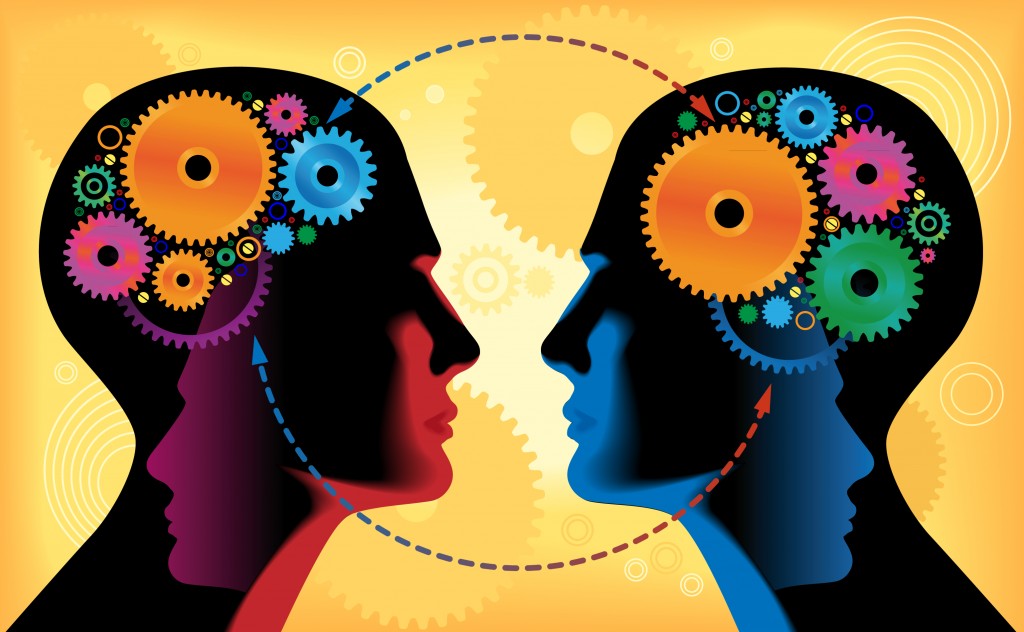 Liceo delle Scienze Umane
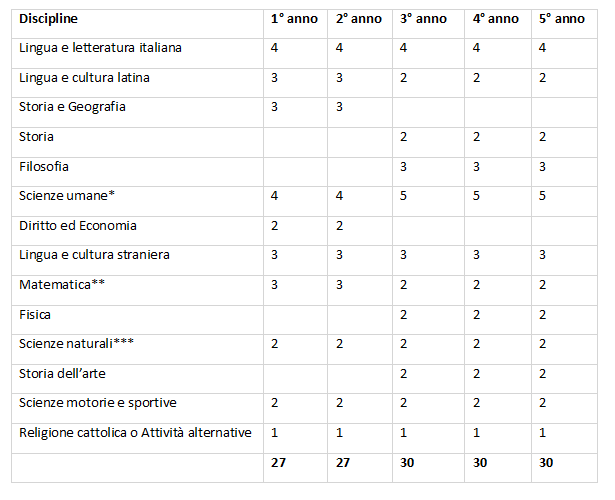 Liceo delle Scienze Umane con opzione economico-sociale
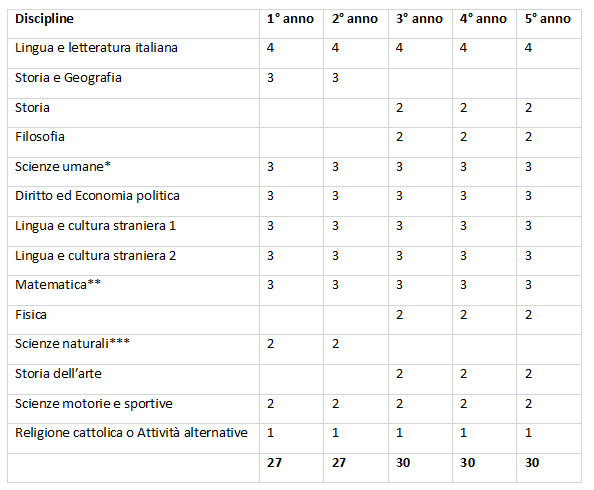 Attivita’ Extra curricolari
Ambito Scientifico

 Ed. alla Salute
Ascolto- C.I.C. - Consultorio
Made in Italy - FAI
Solidarietà – Inclusione (Telethon, AIL, etc.)
Informazione –Prevenzione (neoplasie, talassemia,etc.)
Conferenze con esperti esterni, docenti universitari e primari ( Identità di genere, Laboratori motivazionali, droghe, alcool, ludopatie, etc.)
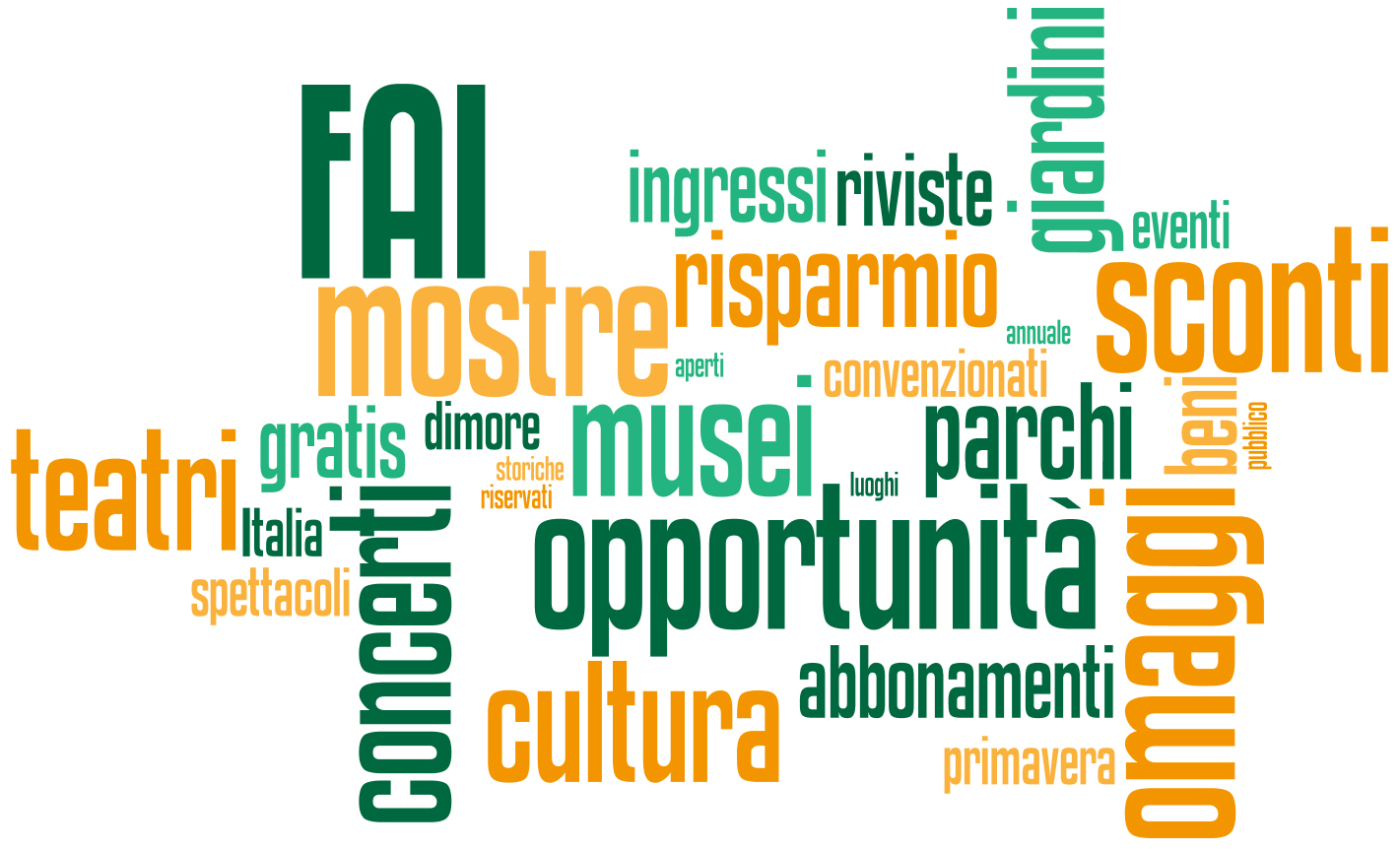 Attivita’ Extra curricolari
Ambito Linguistico-Letterario

B1
Corso di Tedesco
Premio letterario Mondello
Libriamoci (MIUR)
Settimana degli studi danteschi
Teatro Massimo 
Cinema
Conferenze con esperti esterni, storici ,letterati, magistrati, etc. (Dacia Maraini, S.Formica, Petix, Feltri, Di Matteo, Zoccola, etc.)
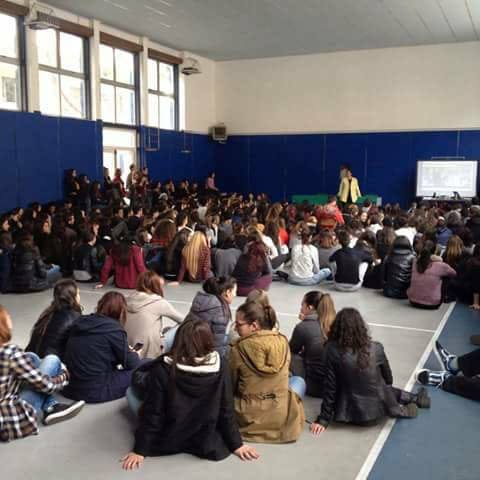 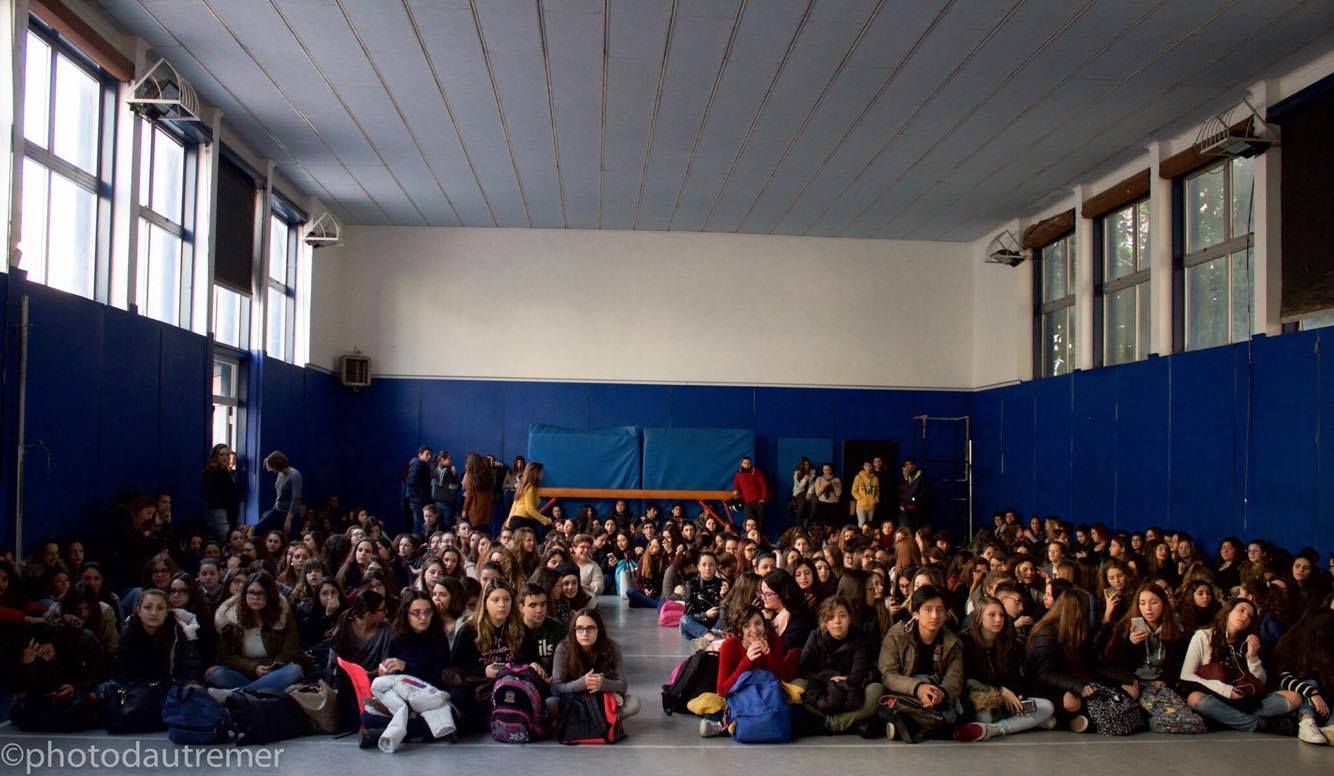 ATTIVITA’ SPORTIVE
Pallavolo
Corsa 
Atletica leggera 
Palla Tamburello
Corsa Campestre
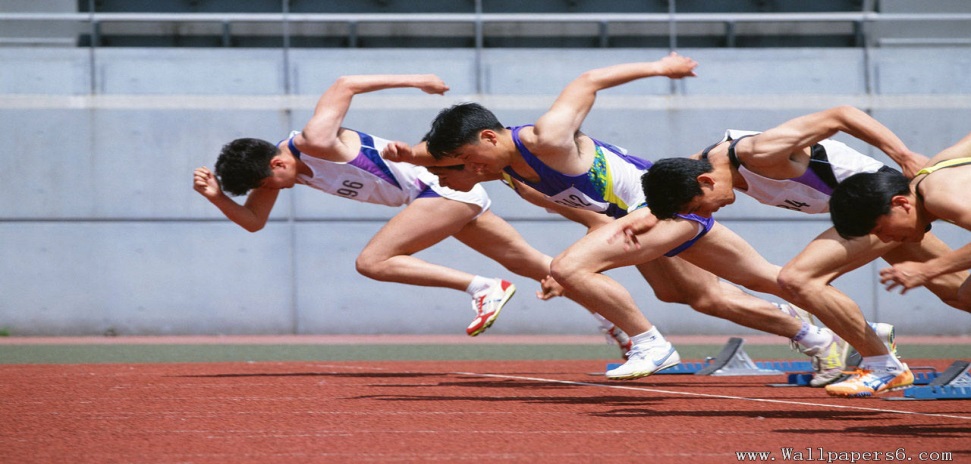 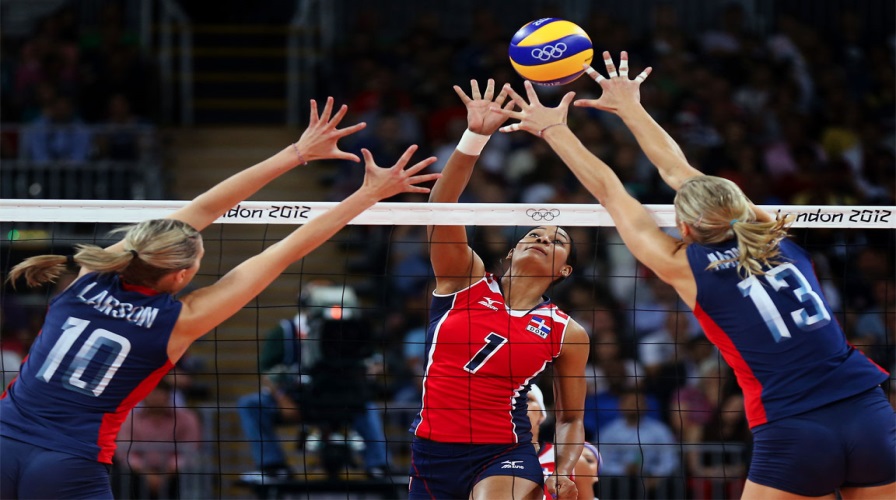 SETTIMANA DELLO STUDENTETANTISSIME ATTIVITA’
TEATRALI
CINEFORUM
CINEFILOSOFIA
CONFERENZE
DIDATTICA PER CLASSI PARALLELE
LABORATORI : MUSICALI – FOTOGRAFICI – LETTERALI - ETC.
SPETTACOLO FINALE 
BAND D’ISTITUTO 
NOTTE BIANCA
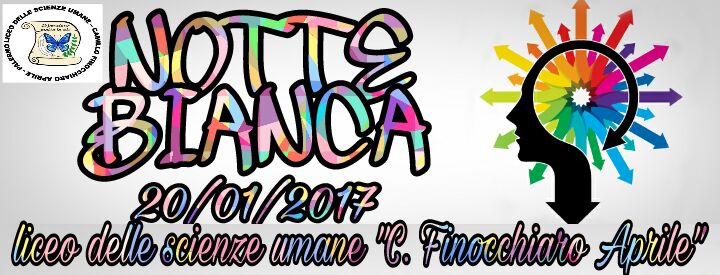 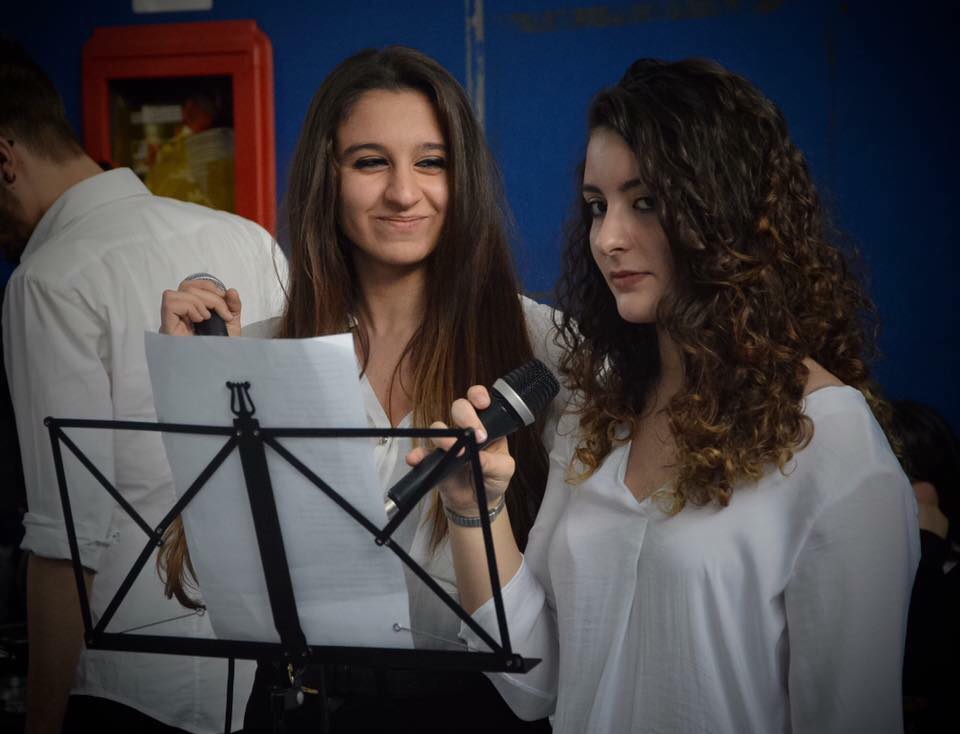 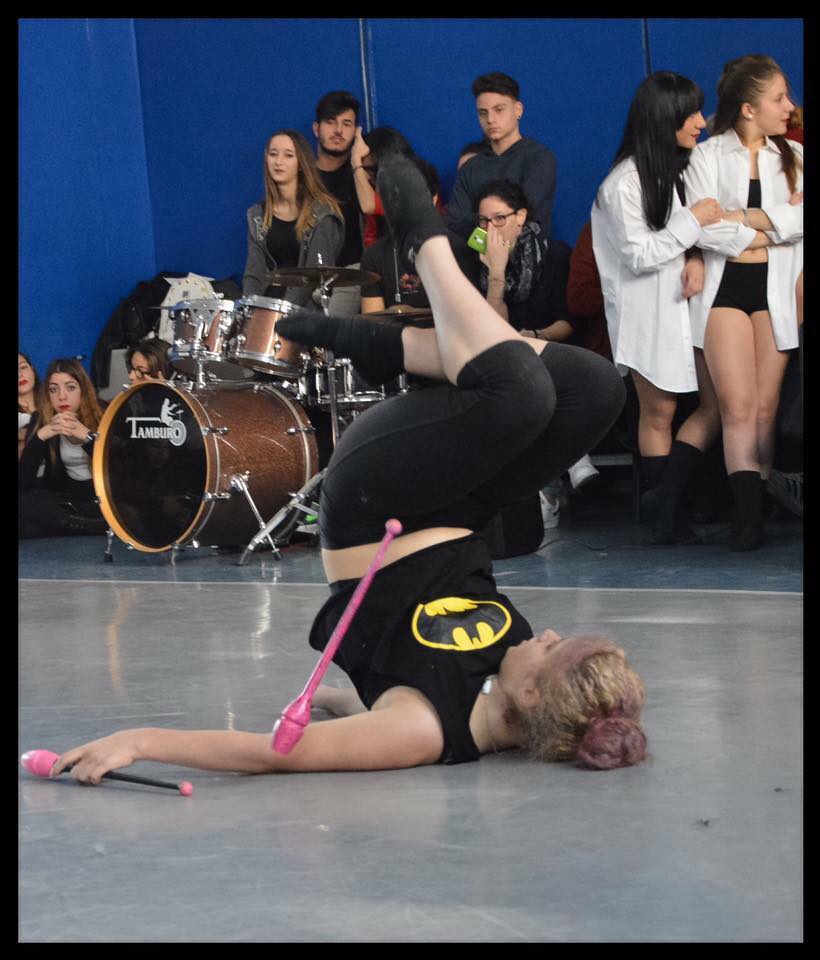 ALTERNANZA SCUOLA-LAVORO
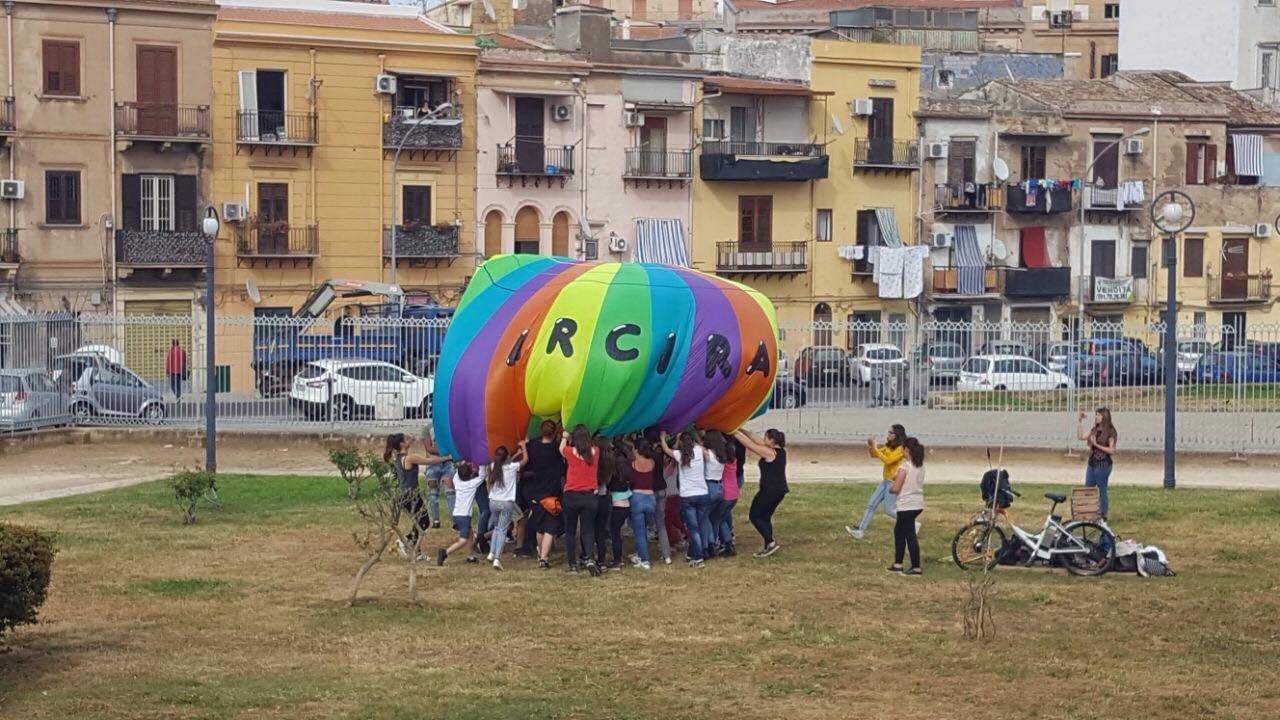 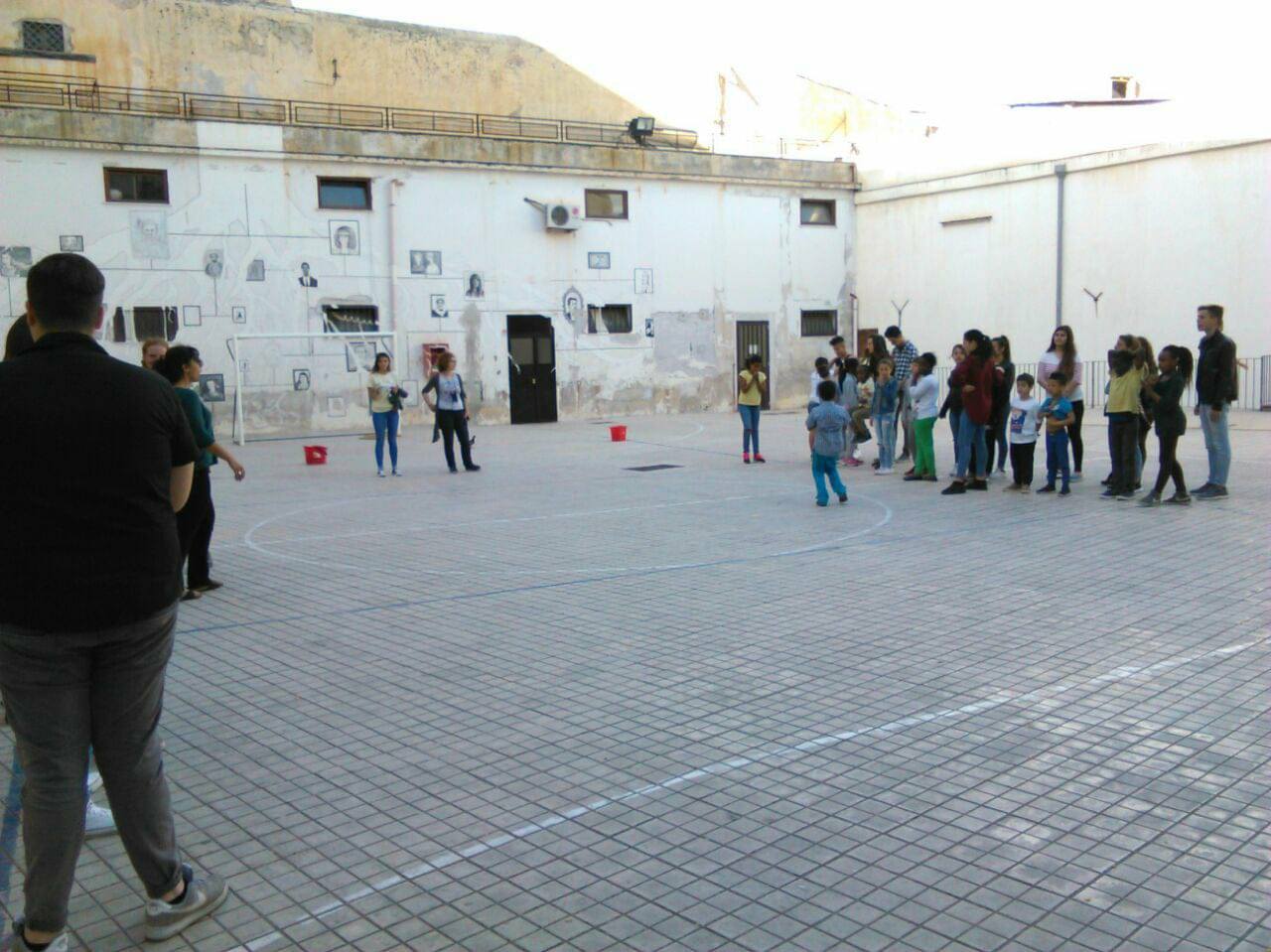 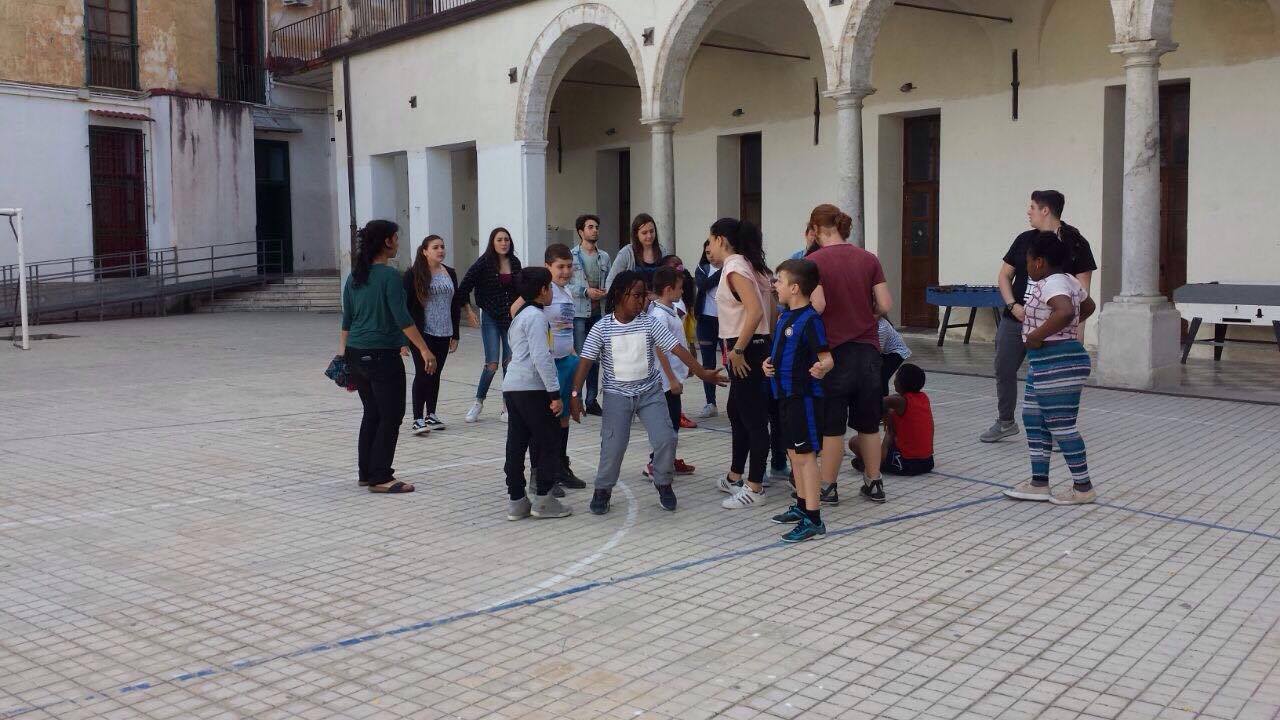 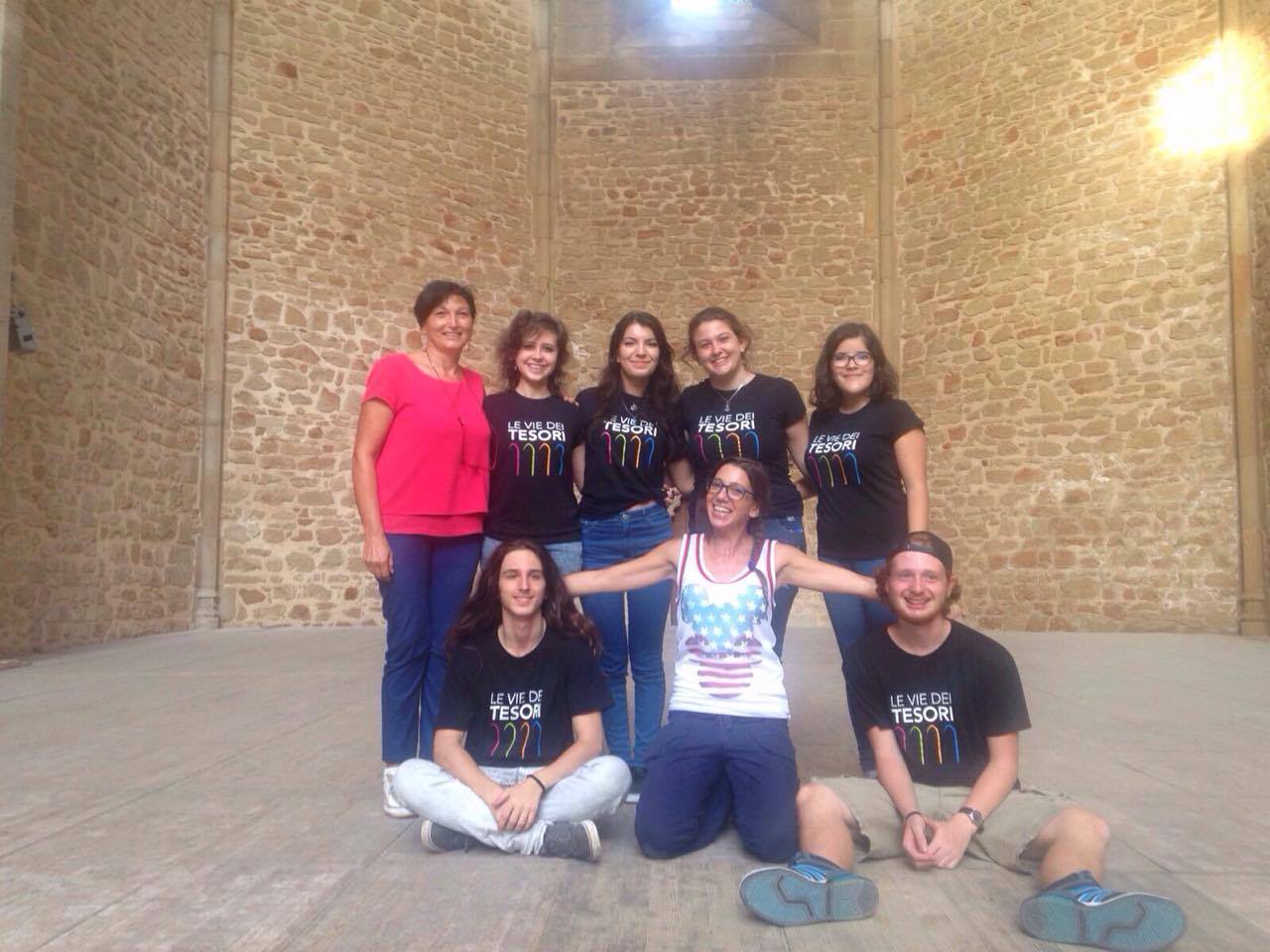 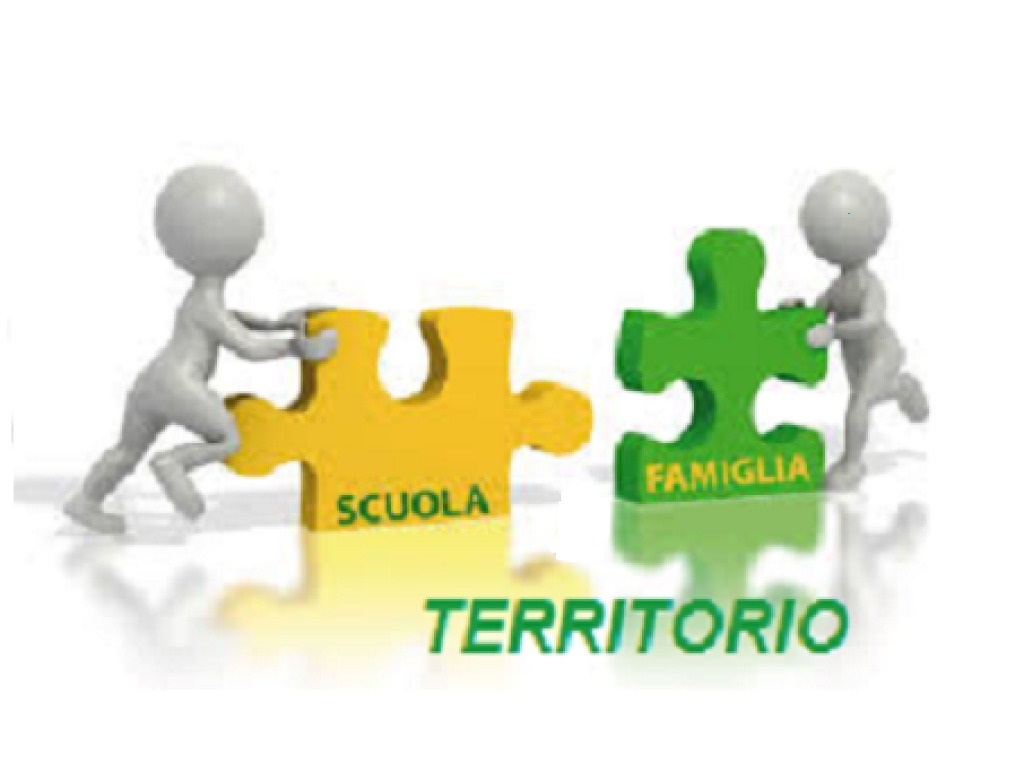 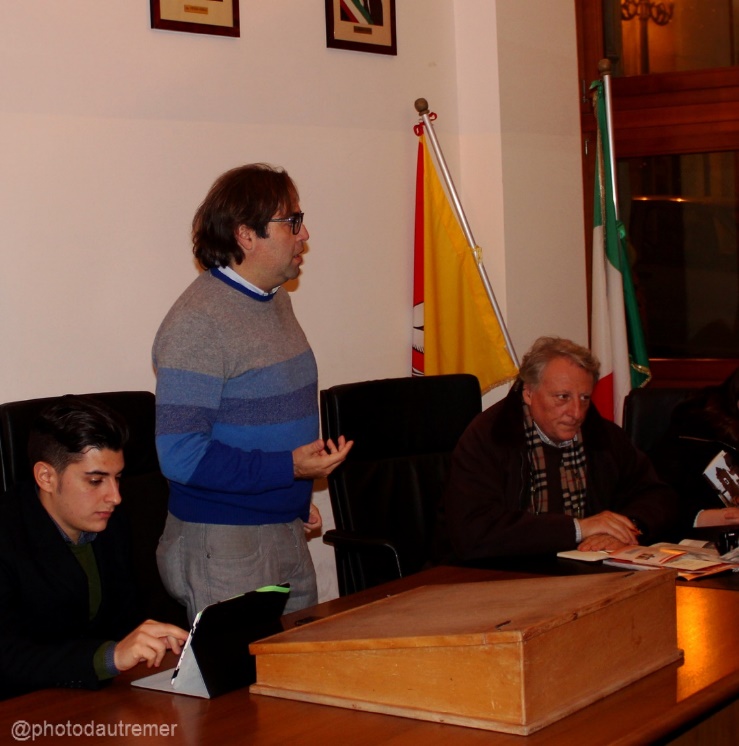 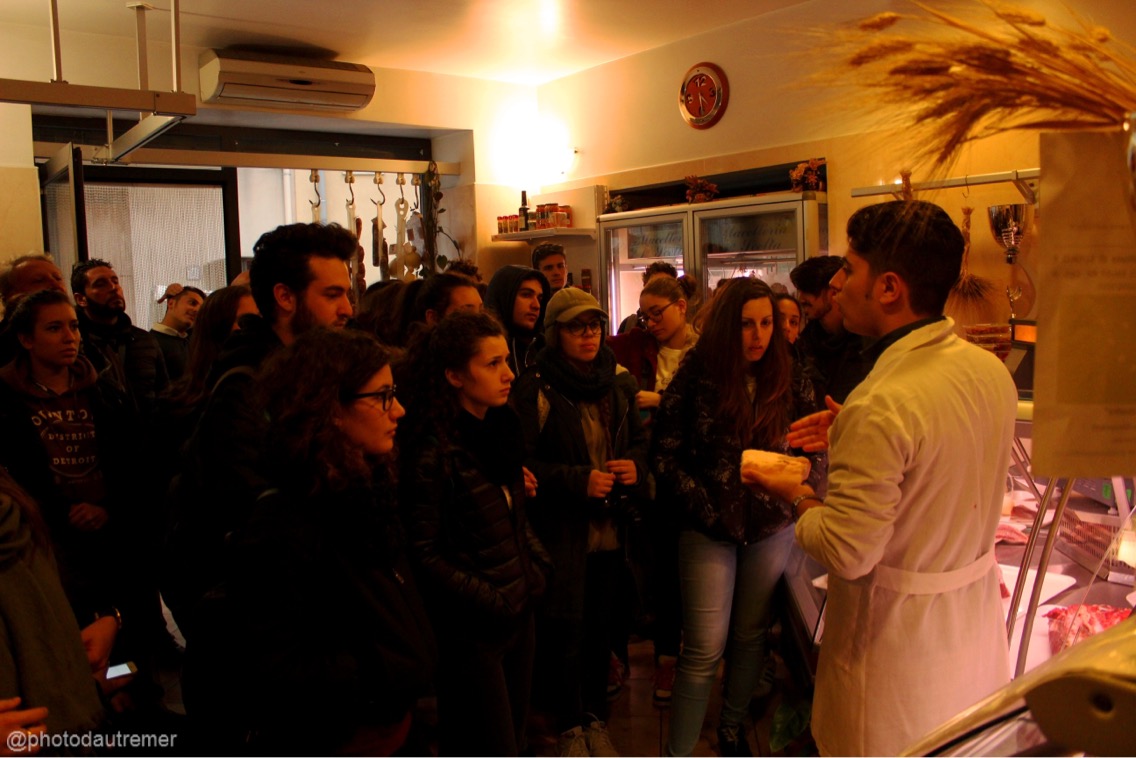 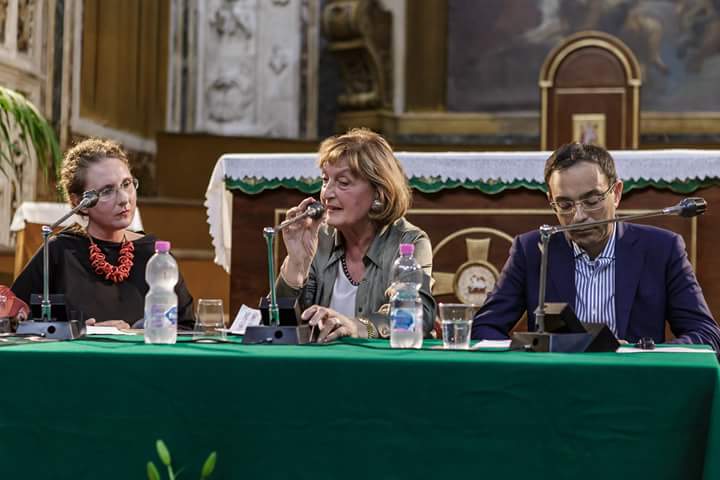 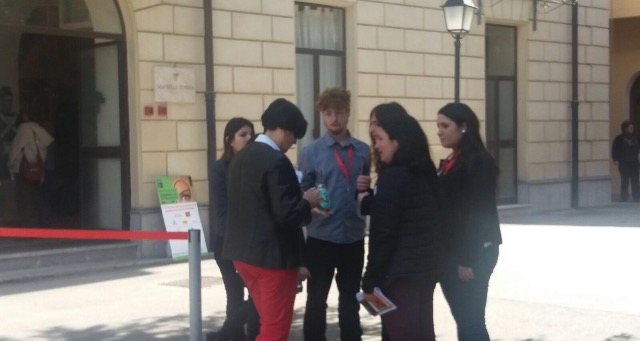 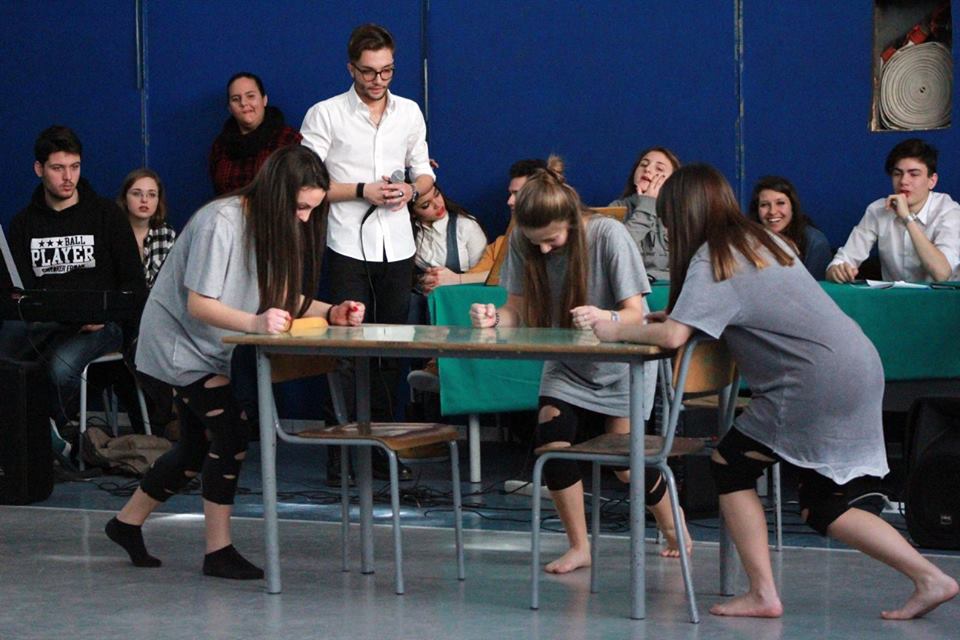 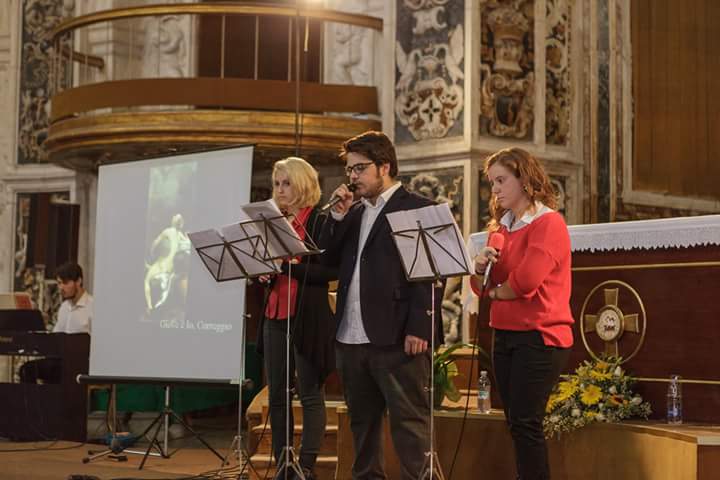 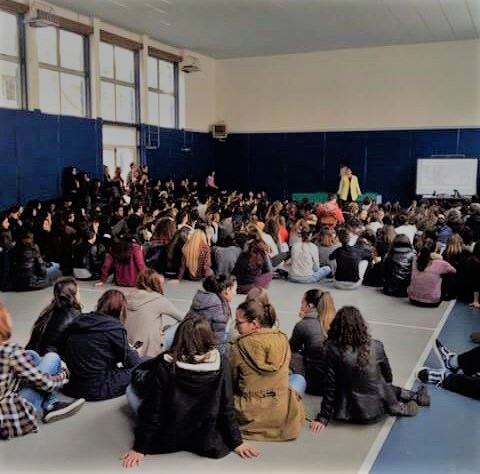 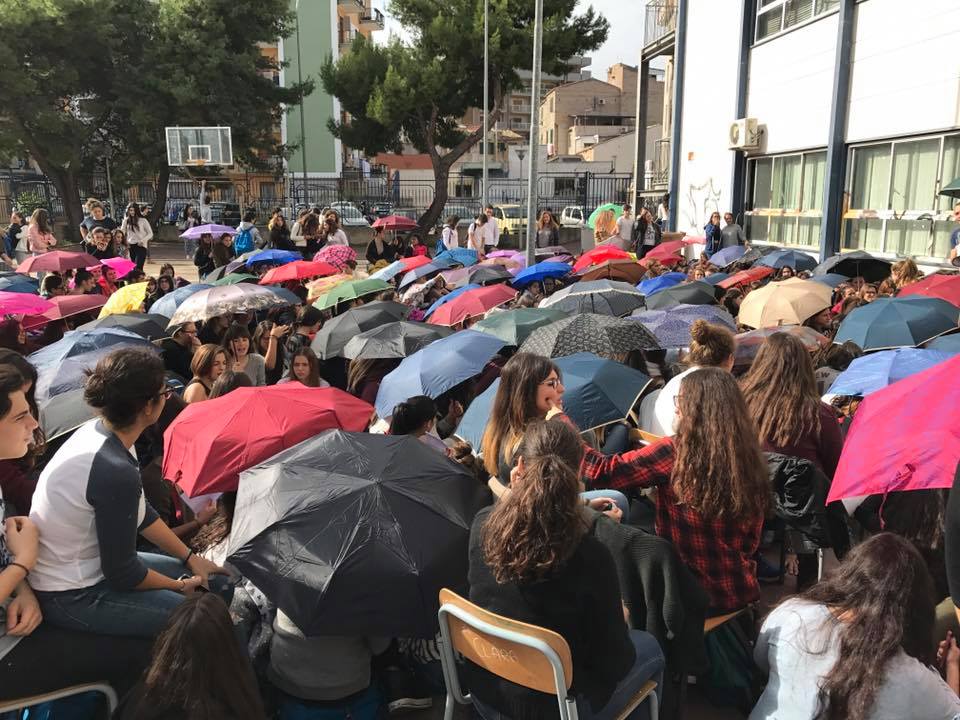 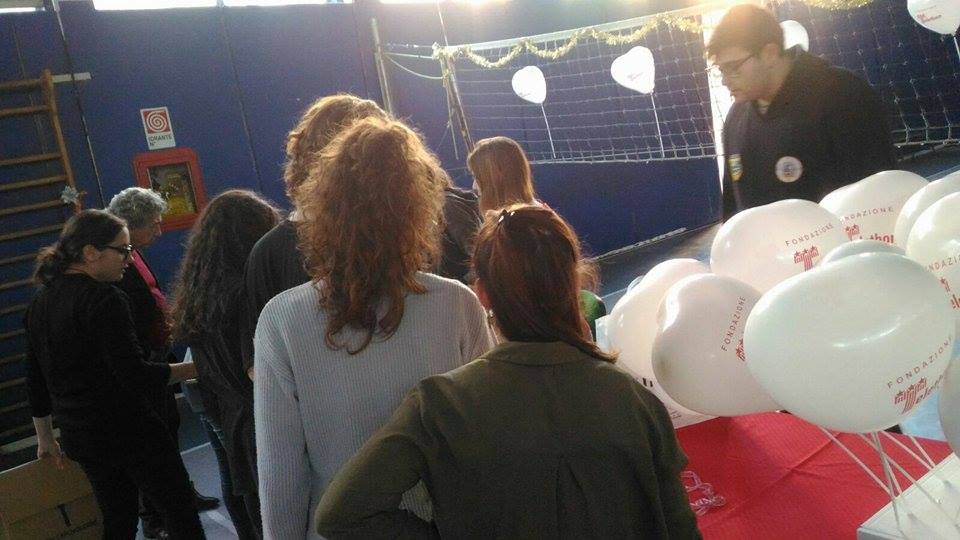 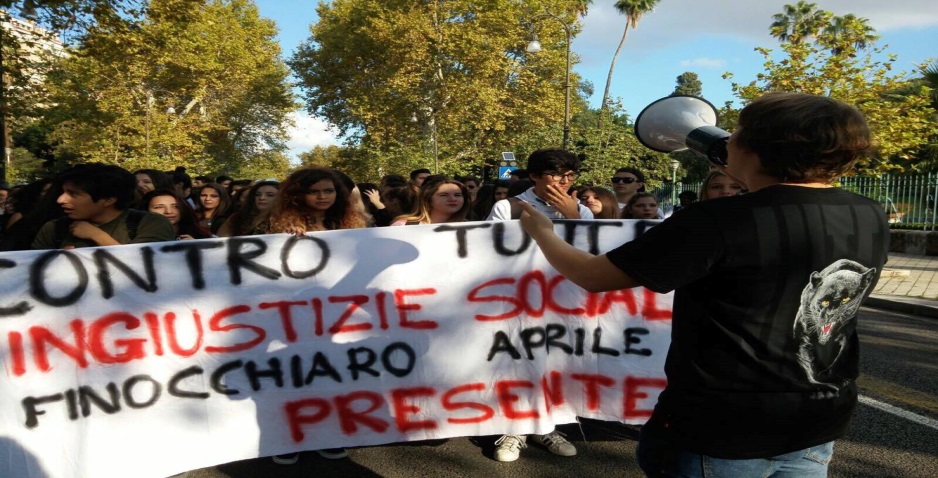 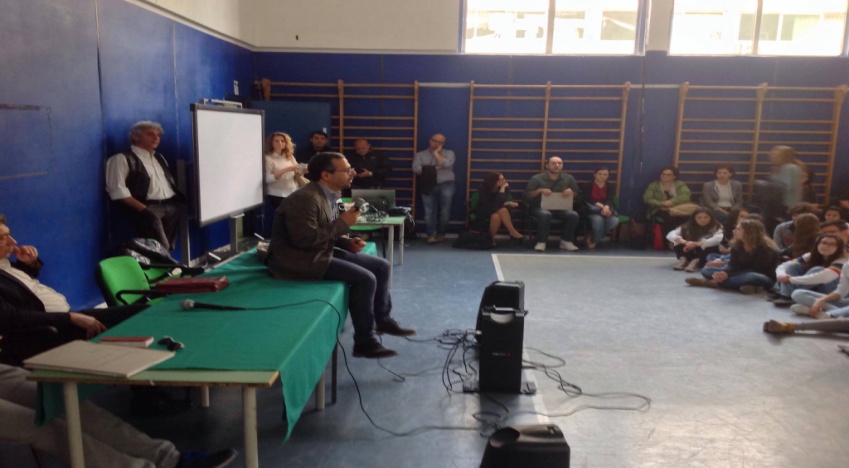 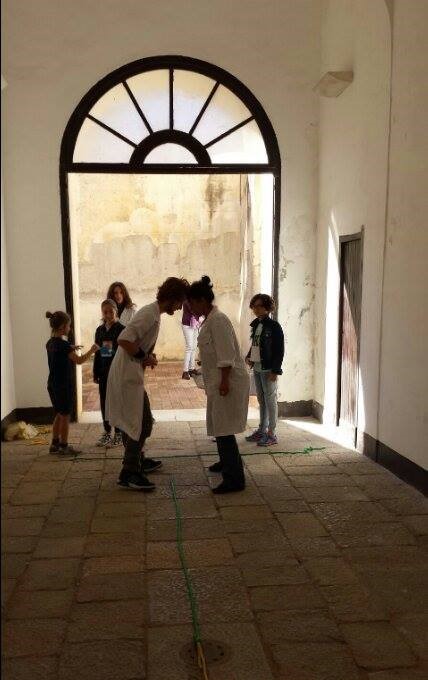 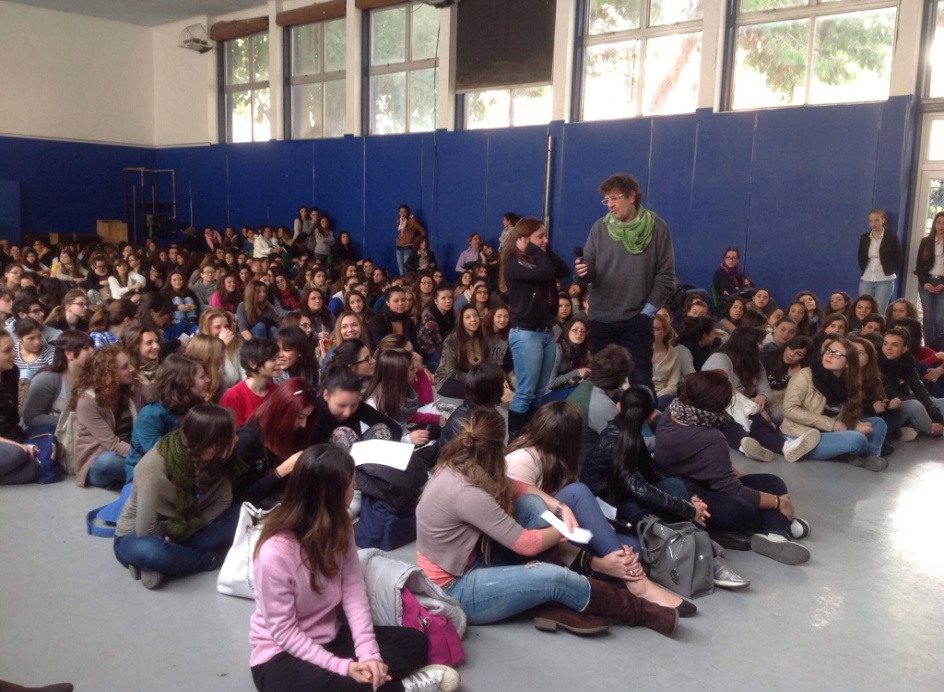 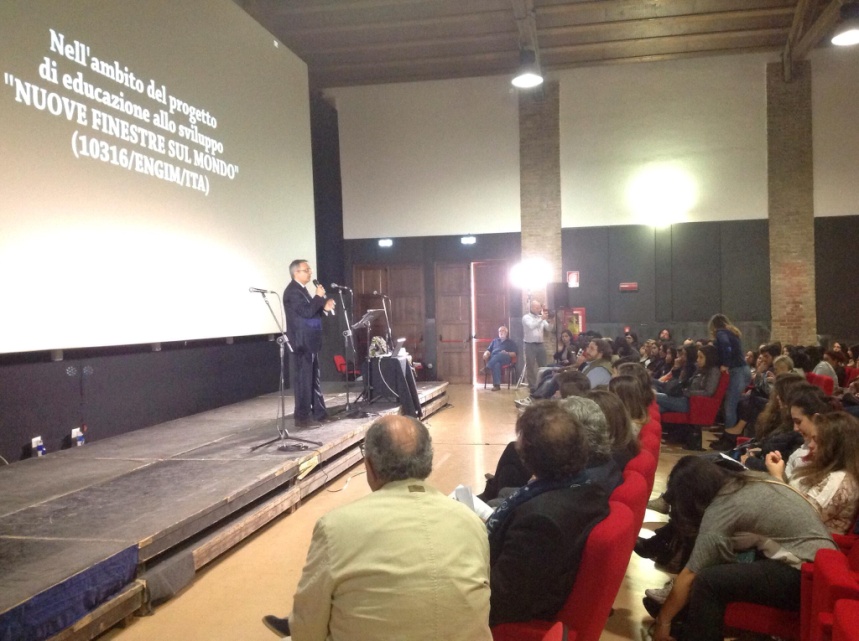